2022年01月16日
主日崇拜

教会聚会

中文主日學：每周日上午  9:00 , 教室2140C
       中文崇拜：每周日上午 10:30 , Baskin Chapel
  生命團契: 每周五晚上  6:30 , 教室2103
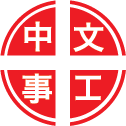 John 約翰福音
8:12-12
John 約翰福音
12:35-36
Matthew 馬太福音
5:16-16
12 耶稣又对众人说，我是世界的光。跟从我的，就不在黑暗里走，必要得着生命的光。

12 When Jesus spoke again to the people, he said, "I am the light of the world. Whoever follows me will never walk in darkness, but will have the light of life."
35 耶稣对他们说，光在你们中间，还有不多的时候，应当趁着有光行走，免得黑暗临到你们。那在黑暗里行走的，不知道往何处去。
36 你们应当趁着有光，信从这光，使你们成为光明之子。耶稣说了这话，就离开他们，隐藏了。

35 Then Jesus told them, "You are going to have the light just a little while longer. Walk while you have the light, before darkness overtakes you. The man who walks in the dark does not know where he is going.
36 Put your trust in the light while you have it, so that you may become sons of light." When he had finished speaking, Jesus left and hid himself from them.
16 你们的光也当这样照在人前，叫他们看见你们的好行为，便将荣耀归给你们在天上的父。

16 In the same way, let your light shine before men, that they may see your good deeds and praise your Father in heaven.
祈禱
Prayer
祢是我生命的亮光
You Are the Light of My Life
當轉眼仰望耶穌
270, Turn Your Eyes Upon Jesus
献上感恩的心
Give Thanks
奉獻祈禱
Offertory Prayer
John 約翰福音
1:29-34
29 次日，约翰看见耶稣来到他那里，就说，看哪，神的羔羊，除去（或作背负）世人罪孽的。
30 这就是我曾说，有一位在我以后来，反成了在我以前的。因他本来在我以前。

29 The next day John saw Jesus coming toward him and said, "Look, the Lamb of God, who takes away the sin of the world!
30 This is the one I meant when I said, 'A man who comes after me has surpassed me because he was before me.'
31 我先前不认识他，如今我来用水施洗，为要叫他显明给以色列人。
32 约翰又作见证说，我曾看见圣灵，仿佛鸽子从天降下，住在他的身上。

31 I myself did not know him, but the reason I came baptizing with water was that he might be revealed to Israel."
32 Then John gave this testimony: "I saw the Spirit come down from heaven as a dove and remain on him.
33 我先前不认识他。只是那差我来用水施洗的，对我说，你看见圣灵降下来，住在谁的身上，谁就是用圣灵施洗的。
34 我看见了，就证明这是神的儿子。

33 I would not have known him, except that the one who sent me to baptize with water told me, 'The man on whom you see the Spirit come down and remain is he who will baptize with the Holy Spirit.'
34 I have seen and I testify that this is the Son of God."
今日證道

看哪！神的羔羊

Behold the Lamb of God

王牧师
報 告
Announcements
BBC 中文事工通知
歡迎新朋友
Welcome New Friends
祝 福
Benediction
为爱而生
Born To Love
彼此問安
Greeting of Peace